Equação de torricelli                                         Estudando de forma invertida
Aluno: Gabriel Vitor
Série: 2M03
Professor: Lucas Xavier 
Questão: 54/2016
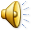 Mapa Conceitual
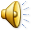 Equação de Torricelli
A Equação de Torricelli é uma equação de cinemática que foi descoberta por Evangelista Torricelli, que permite calcular a velocidade final de um corpo em movimento retilíneo uniformemente variado, ou seja, com aceleração constante, sem a necessidade de se conhecer o intervalo de tempo em que este permaneceu em movimento.
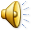 V2 = V02 + 2αΔsOnde:V= é a velocidade final;V0= é a velocidade inicial;α= é a acleração;ΔS= é a variação do deslocamento do corpo.
A equação descrita acima é uma equação utilizada para a resolução de problemas de movimento uniformemente variado (MRUV). Mas essa é uma equação que surge a partir de duas outras equações que também podem ser utilizadas na resolução de problemas de MRUV. Seguem abaixo as equações:
s = s0 + v0t + (αt2/2) (I)v = v0 + αt (II)
Lembrando que para o MRUV a aceleração é constante e diferente de zero (α≠0). Juntando as equações I e II, descritas acima, podemos chegar à equação descrita por Torricelli.
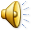 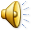 Aonde usamos no cotidiano?
Uma bala que se move a uma velocidade escalar de 200m/s, ao penetrar em um bloco de madeira fixo sobre um muro, é desacelerada até parar. Qual o tempo que a bala levou em movimento dentro do bloco, se a distância total percorrida em seu interior foi igual a 10cm?
Apesar de o problema pedir o tempo que a bala levou, para qualquer uma das funções horárias, precisamos ter a aceleração, para calculá-la usa-se a Equação de Torricelli.
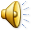 Competências e habilidades
V - Recorrer aos conhecimentos desenvolvidos para elaboração de propostas de intervenção solidária na realidade, respeitando os valores humanos e considerando a diversidade sociocultural
H2 - Associar a solução de problemas de comunicação, transporte, saúde, ou outro, com o correspondente desenvolvimento científico e tecnológico. 
H5 - Dimensionar circuitos elétricos domésticos ou em outros ambientes, considerando informações dadas sobre corrente, tensão, resistência e potência. 
H6 - Relacionar informações para compreender manuais de instalação ou utilização de aparelhos ou sistemas tecnológicos de uso comum.
H7 - Selecionar testes de controle, outros parâmetros ou critérios para a comparação de materiais e produtos, tendo em vista a defesa do consumidor, saúde do trabalhador e a qualidade de vida. 
H14 - Reconhecer os mecanismos da transmissão da vida, prevendo a manifestação de características dos seres vivos, em especial, do ser humano.
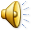 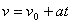 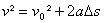 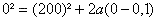 Observe que as unidades foram passadas para o SI (10cm=0,1m)



A partir daí, é possível calcular o tempo gasto:
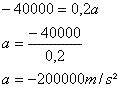 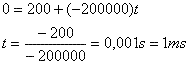 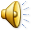 Questão do ENEM
Dois veículos que trafegam o velocidade constante em uma estrada, na mesma direção e sentido, devem manter entre si uma distância mínima. Isso porque o movimento de um veículo, até que ele pare totalmente, ocorre em duas etapas, a partir do momento em que o motorista detecta um problema que exige uma freada brusca. A primeira etapa é associada à distância que o veículo percorre entre o intervalo de tempo da detecção do problema e o acionamento dos freios. Já a segunda se relaciona com a distancia que o automóvel percorre enquanto os freios agem com desaceleração constante.
Considerando a situação descrita, qual esboço gráfico representa a velocidade do automóvel em relação a distância percorrida até parar totalmente?
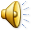 Resolução
No início do movimento o veículo estava com velocidade constante (MRU). Logo em seguida ele aplica os freios e passa a ter um movimento retilíneo uniforme variado (MRUV), diminuindo a sua velocidade até parar.
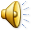 Resposta :
LETRA
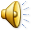 Competências e Habilidades
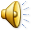 Gifs:
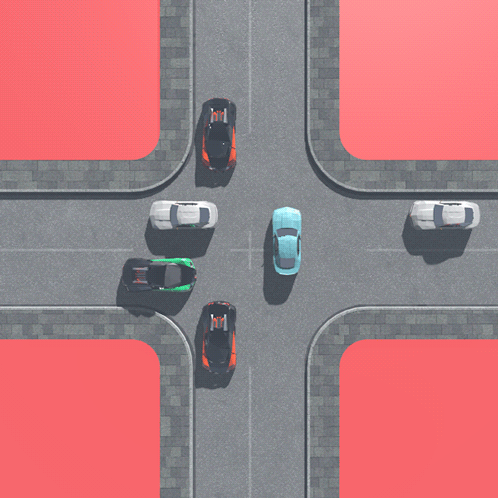 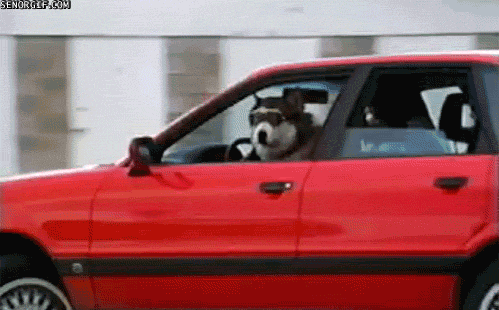 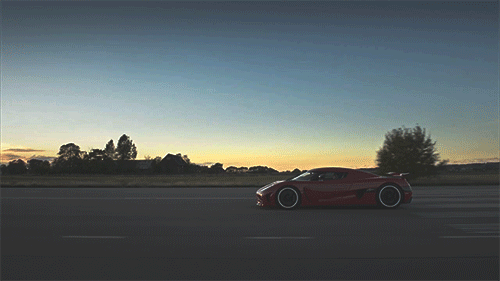